HISTORY OF ATHLETICS
BY DR. ASHISH KUMAR DUBEY (H.O.D. PHYSICAL EDUCATION, C.S.J.M.U.)
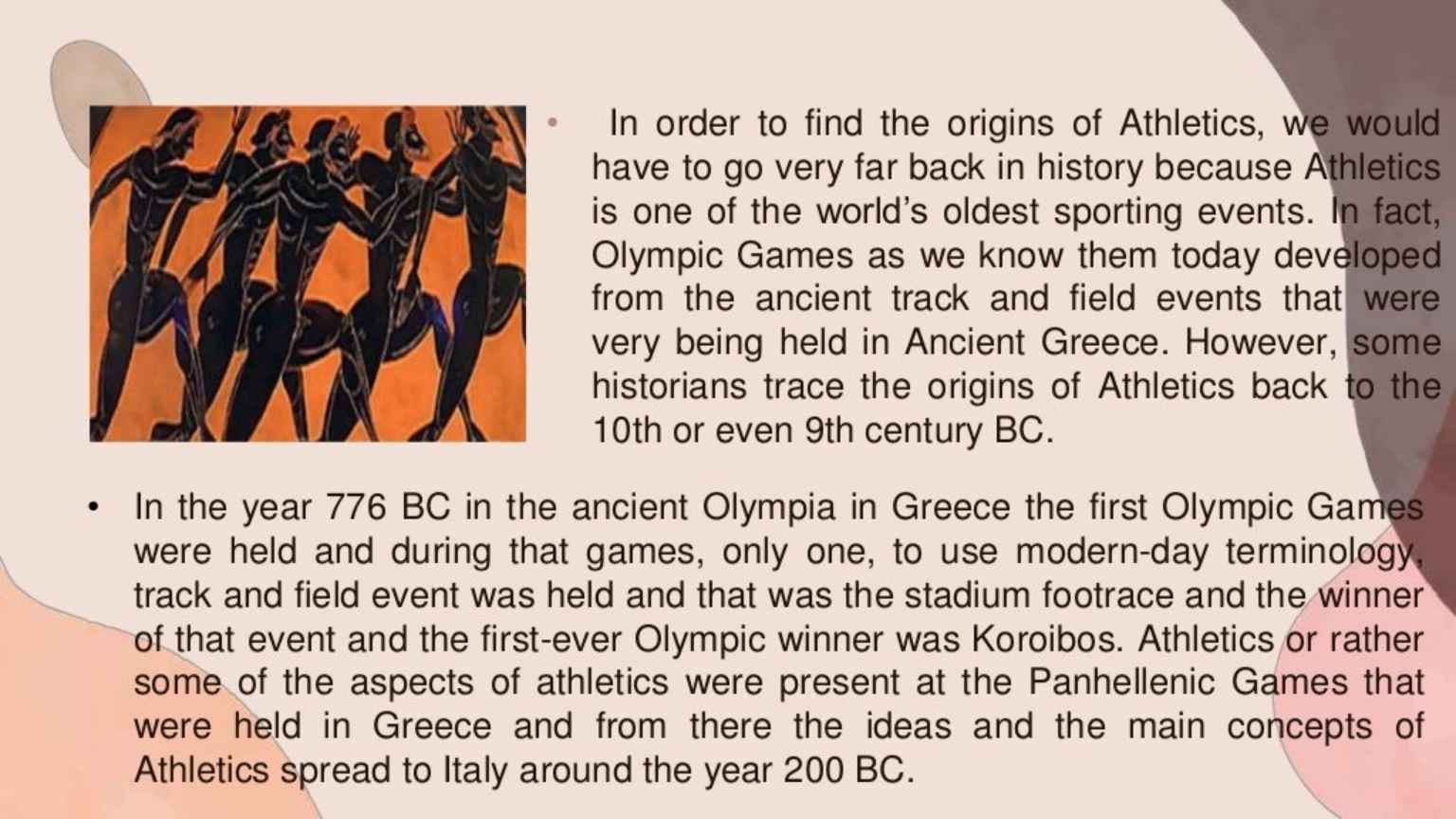 DR. ASHISH KR. DUBEY 
Assistant Professor, Dept. of Physical Education
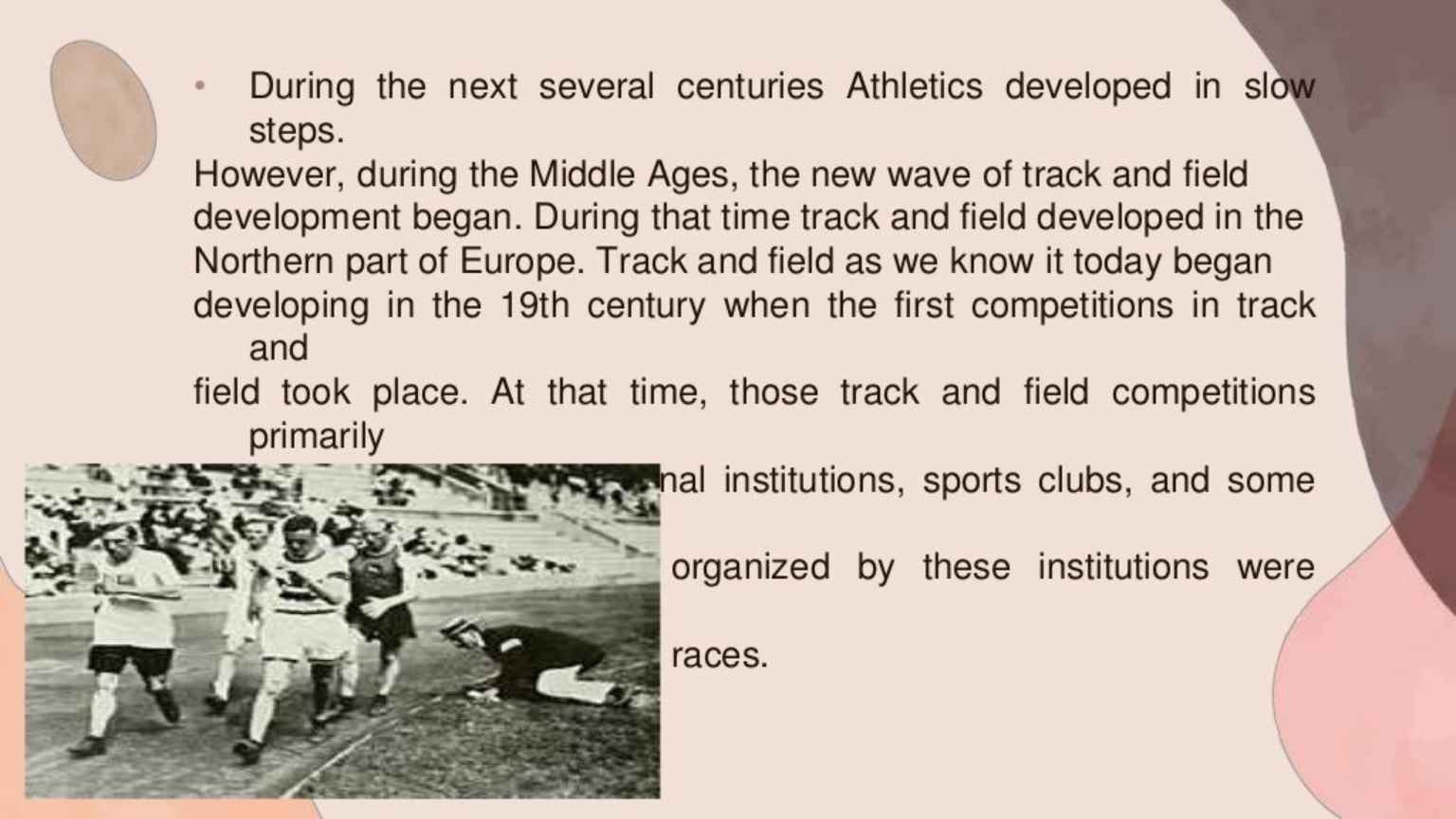 Dr.  Ashish Kumar Dubey
Assistant Professor, Dept. of Physical Education
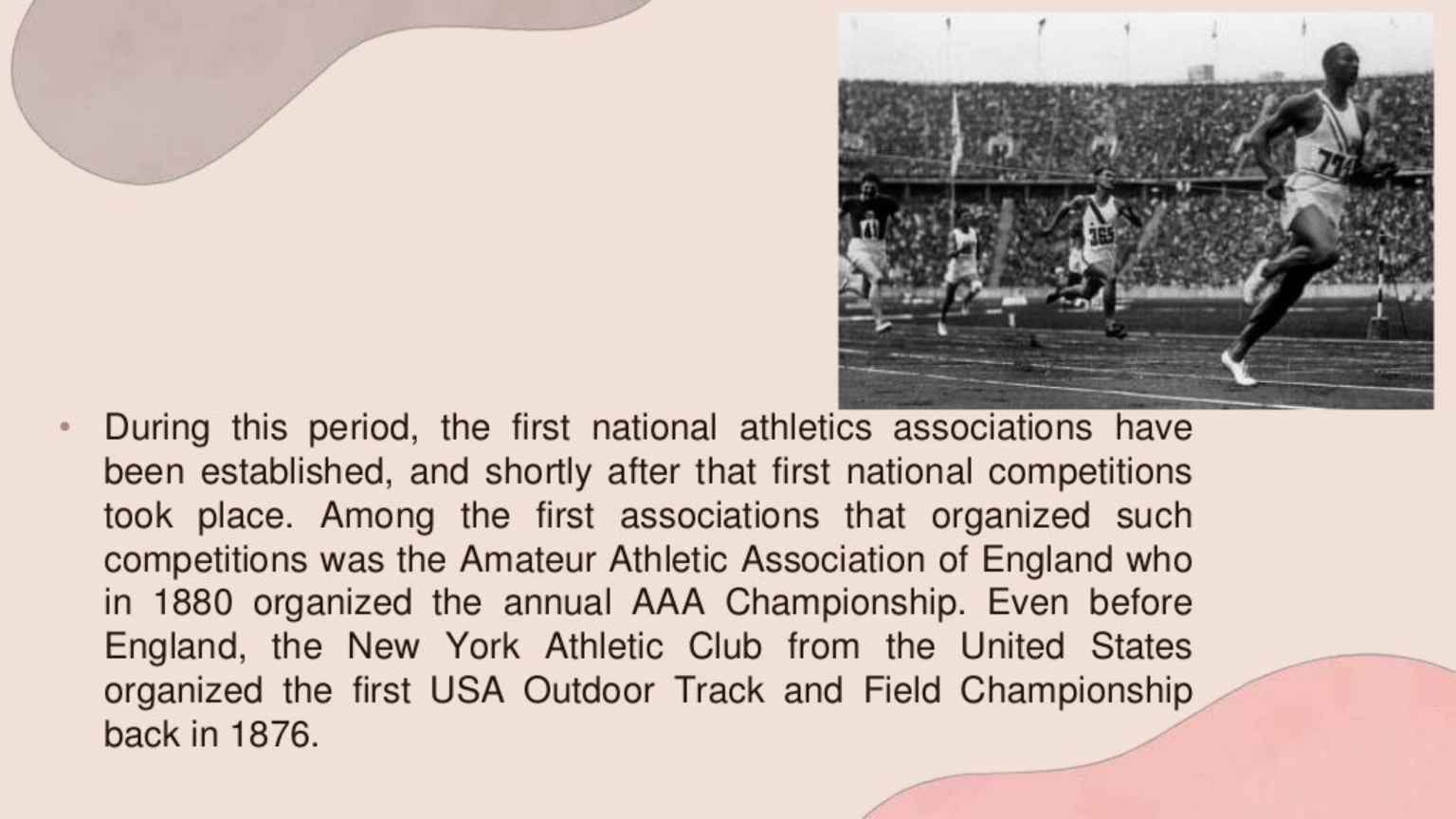 Dr.  Ashish Kumar Dubey
Assistant Professor, Dept. of Physical Education
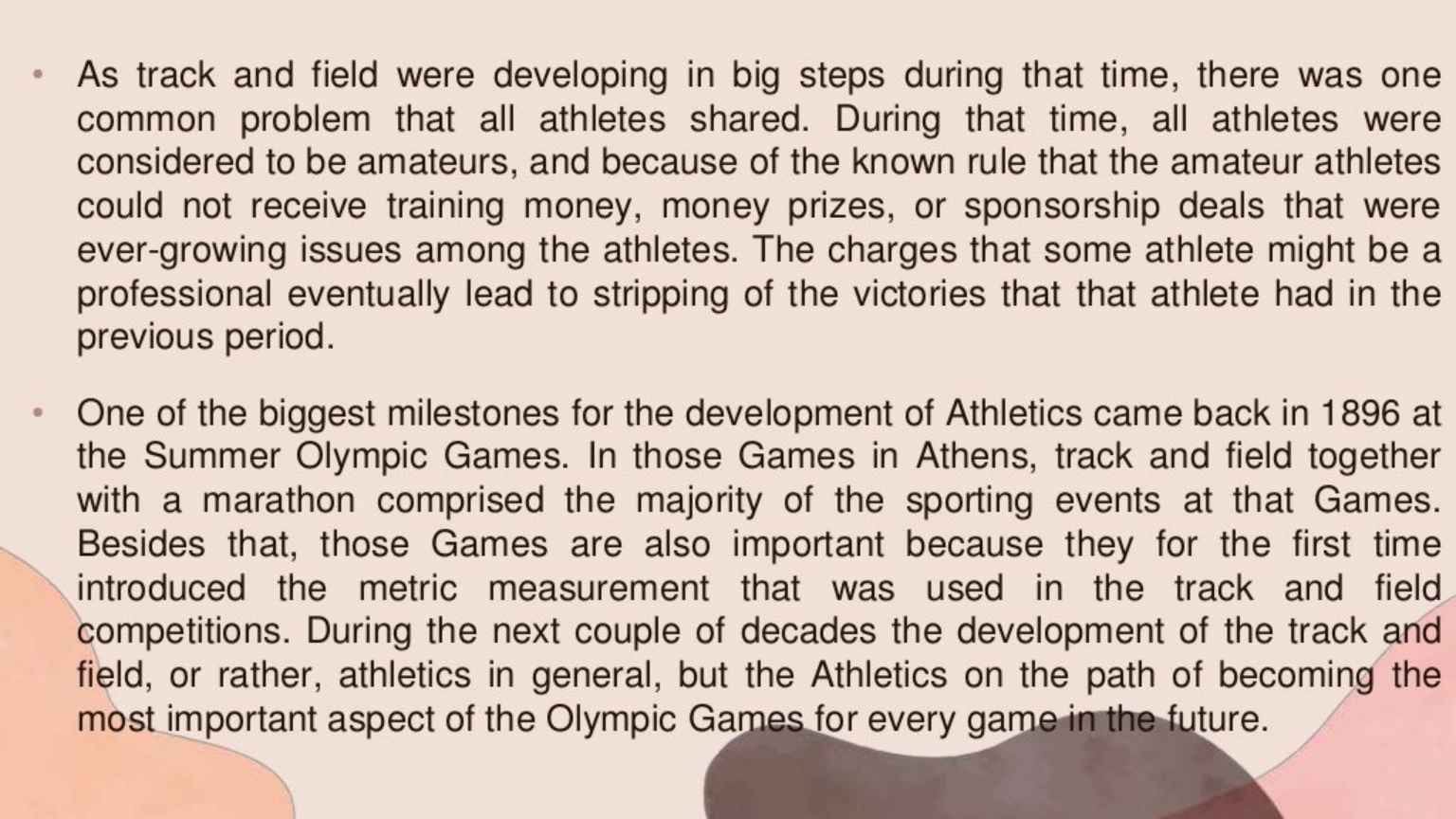 Dr.  Ashish Kumar Dubey
Assistant Professor, Dept. of Physical Education
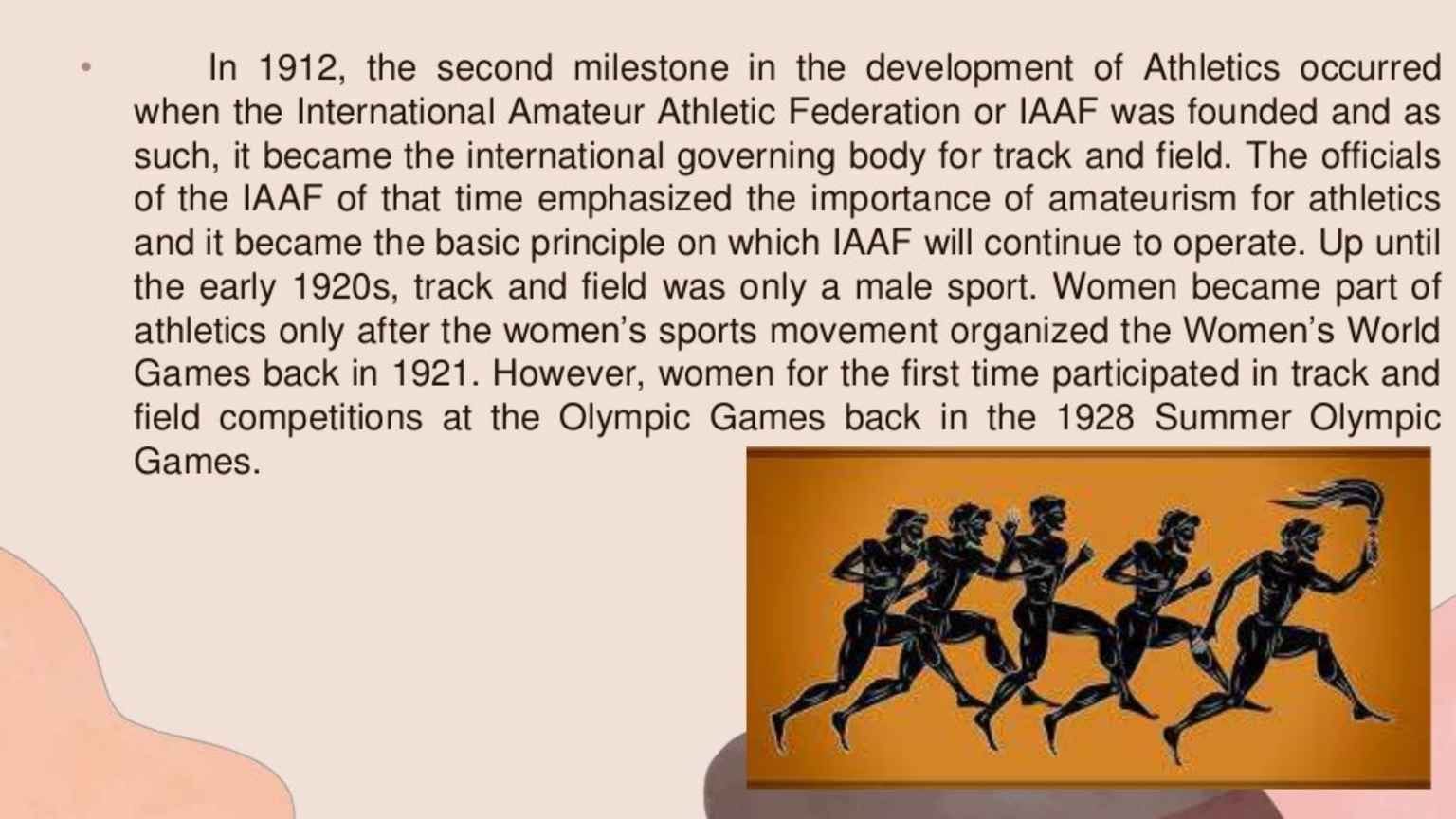 Dr.  Ashish Kumar Dubey
Assistant Professor, Dept. of Physical Education
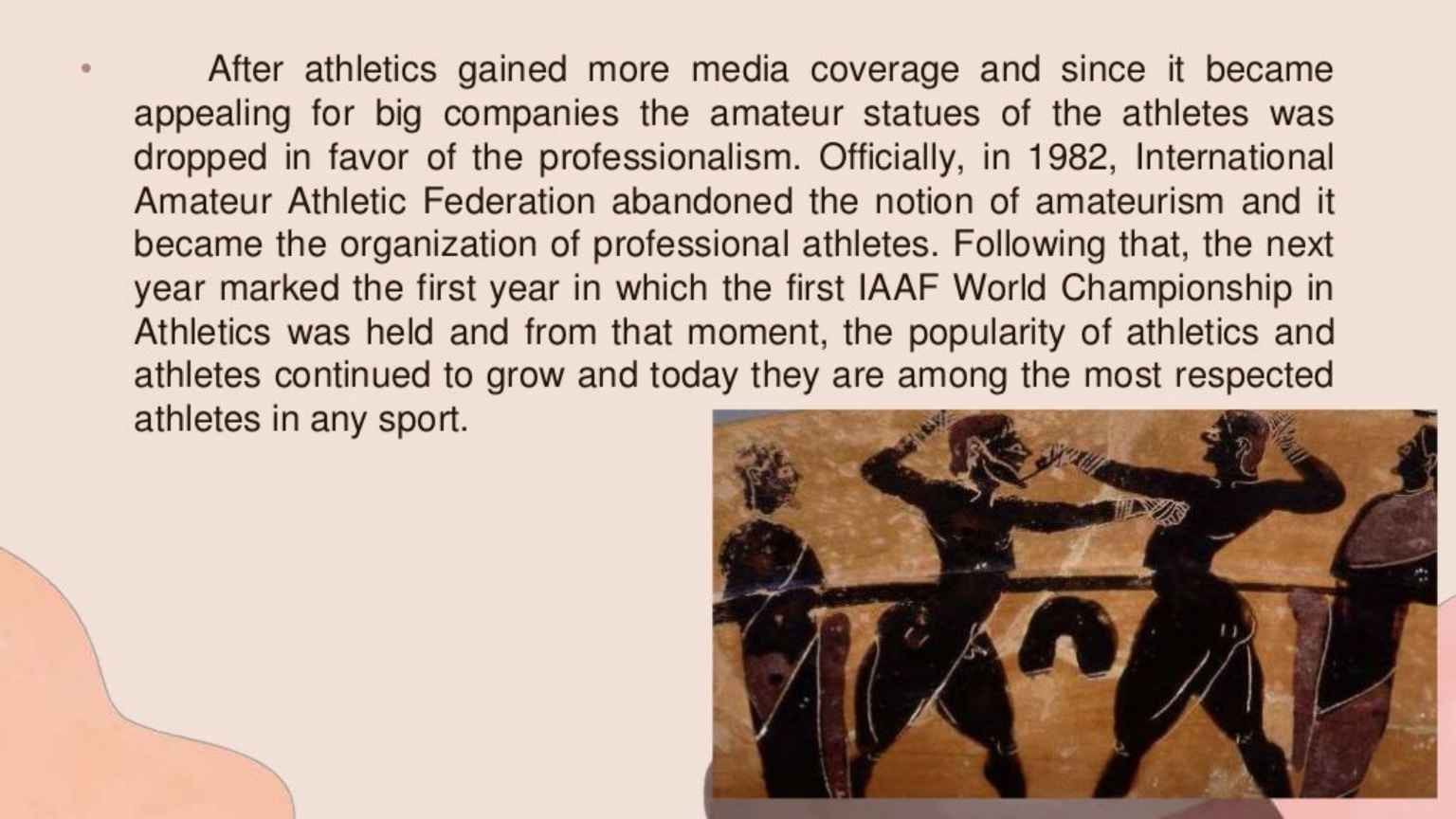 Dr.  Ashish Kumar Dubey
Assistant Professor, Dept. of Physical Education
TO BE CONTINUED…
THANK YOU!